Scarce Data 
Problems & Solutions
Data Cleaning
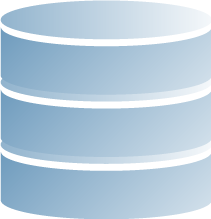 Automatically find:
Outliers
Mussing values
Empty values
Source Data
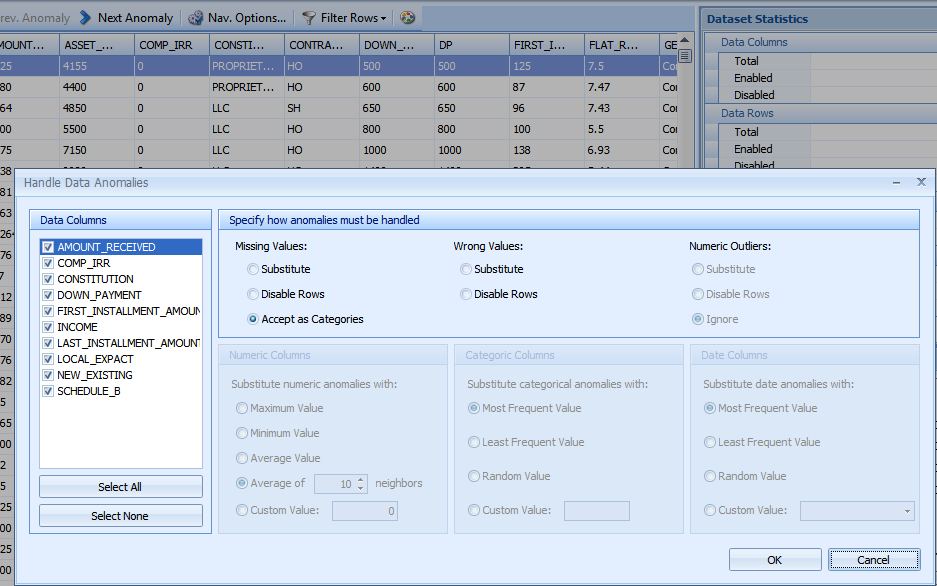 Anomalies detection and transformation functionality in Scorto Credit Decision
Delete/Replace by:
Frequent value
Max, Min, AVG, other values
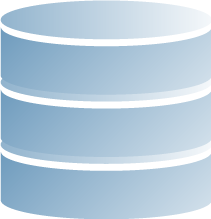 Clean Data
Data Enrichment
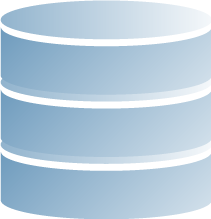 Extract additional information
Source Data
Work (Employer)
Industry Branch etc.
Location
Type of business
1) Special tool for data enrichment – Scorto Refiner;
2) Transformation functionality in Scorto Credit Decision
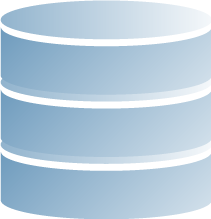 Enriched Data
WOE Transformation Method
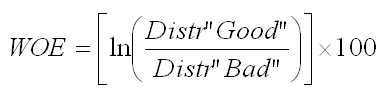 Predictive Strength
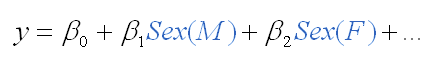 Standard Approach
STANDARD APPROACH DOES NOT WORK ON LOW-DEFAULT PORTFOLIOS
WOE TRANSFORMATION APPROACH
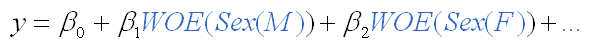 WOE TRANSFORMATION APPROACH SHARPLY INCREASES PRECISION ON LOW-DEFAULT PORTFOLIOS AND ADDS PREDICTIVE STRENGTH
Bayesian Approach
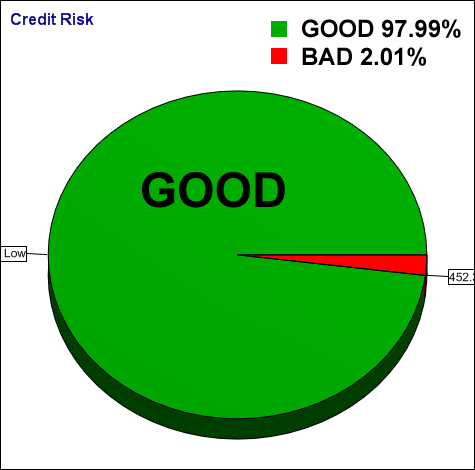 Loan Portfolio
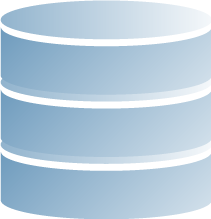 P(M|“Good”)=97%
P(M|“Bad”)=3%
P(F|“Good”)=99%
P(F|“Bad”)=1%
Bad Rate = 2%
P(Salary<3000|“Good”)=74.8%
P(Salary<3000|“Bad”)=25.2%
P(3000-5000|“Good”)=97.6%
P(3000-5000|“Bad”)=2.4%
P(>5000|“Good”)=99.9%
P(>5000|“Bad”)=0.1%
P(“Good”)=98%
P(“Bad”)=2%
Probability of event “x”:
P(x)=P(x|”Good”)P(“Good”)+P(x|”Bad”)P(“Bad”)
P(Salary<3000)=74.8%*98%+25.2%*2%=73.8%
Probability of event “x will be Good”
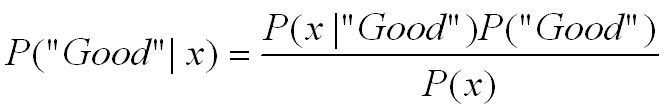 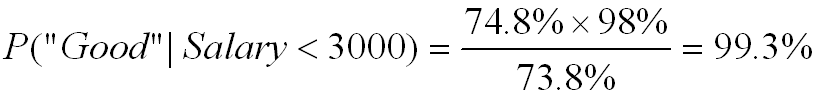 Probability of event “x will be Bad”
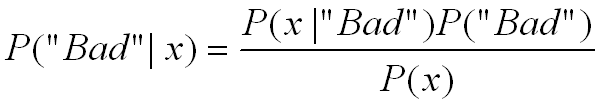 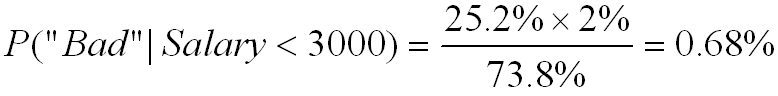 Addressing “Not enough data” problem
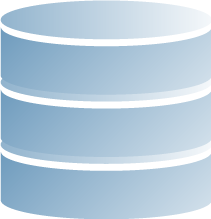 Source Data
Data Enrichment
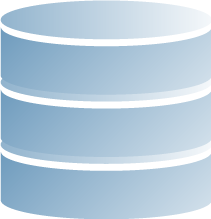 Enriched Data
Not enough accounts and not many Characteristics
Not enough Bad-data
Not enough accounts
WOE Transformation
Characteristics Re-weighting
Data with necessary “Good” and “Bad” borrowers number
Data will WOE instead of category’s
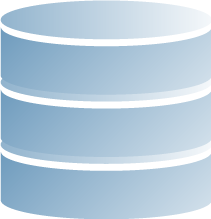 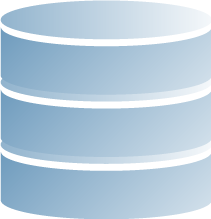 Regression Analysis
Regression Analysis
Bayesian Approach
Scorecard
Scorecard
Probabilities of events calculation
Scorecard Development Methodology
Business Goals 
Project Risks 
Project Team
Preliminaries
and 
Planning
Data Preview and 
Project Parameters
Identifications
Data Gathering
Data Cleaning
“Good” and “Bad” Definition
Data Quality
and 
Quality Analysis
Enough Accounts
Enough “Bad”
Enough Characteristics
Not enough Accounts 
And Characteristics
All enough
Not enough Accounts
Not enough “Bad” Data
Bayesian
Approach
Characteristics
Re-weighting
WOE:
Transformation
Logistic Regression
Approach
(DT or NN for special …)
Force
Forward Stepwise
Backward Stepwise
ROC & Gini Risks 
“Good”–“Bad” 
Distribution
Scorecard 
Accuracy & Adequacy Verification
Gini, K-S
Misclassification
Choose Best Scorecard
Scorecard Development Methodology (continued)
Scorecard Scaling
PD Estimation, Score Risk Pools (scorebands)
Definition
Risk Parameters Analysis
Approval Rate Definition, Revenue/Profit Impact Analysis, Cut-Off Point
Business Parameters Analysis
Pre – Implementation Validation
Implementation
Scorecard Monitoring Cycle
Scorecard monitoring cycle
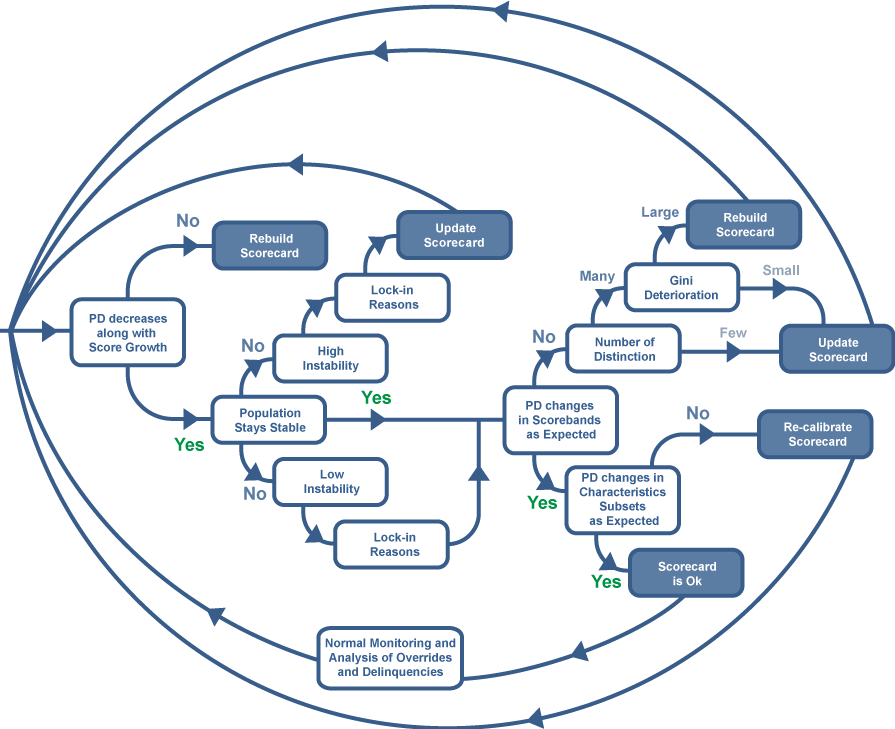